Chapter 2
Crime Control Perspectives
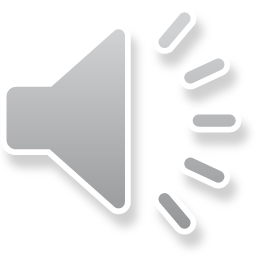 Operational Perspectives
What are operational perspectives?
They consists of views about how the justice system should operate or how it does operate.
Everyone wants to lower crime problem, however not all agree as to how that should be done
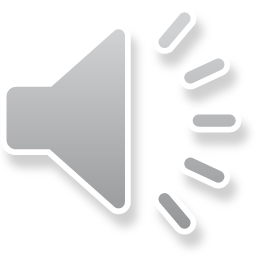 Due Process and Crime Control
Two competing values have been put forth by Packer
Due process
Concerned with peoples rights and liberties.
Feel government's job is to maximize human freedoms.
Faith in courts, not in law enforcement, to much chance of human error.
Seem to be more concerned with the process of justice.
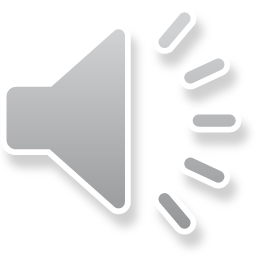 Due Process and Crime Control
Crime control
Emphasis on controlling crime.
Swift justice- quantity over quality, ends justify means?
Benefit of controlling crime outweighs cost of infringing on due process protections.
Schmalleger has commented we should have crime control through due process, with which I personally agree. Why can’t we have both?
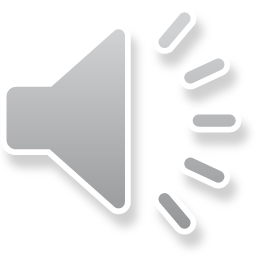 Competing Models
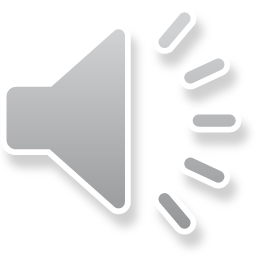 System and Non-System
What is a system?
Group of interacting, interrelated, or interdependent entities
Condition of harmonious, orderly action, but is this realistic?
Is the criminal justice system really a system?
Some feel it is a well-oiled machine, everyone working towards same goal of “justice”.
Others feel it is a disorganized mess (non system).
Values and priorities not same, comp. for funds.
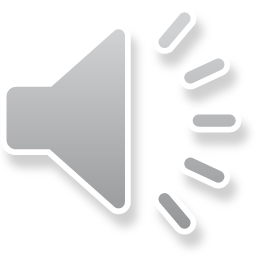 Systems and Non-Systems
A criminal Justice Process
A criminal Justice Network
A criminal Justice Non-System
Looking from the outside in it might appear that they work very well together, but only a short conversation with individuals from each of these components would reveal that the components are often characterized by friction, conflict, and inadequate communications.
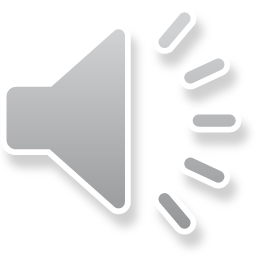 [Speaker Notes: A criminal justice non-system: three segments of the justice system do not always function in harmony and that “the system is neither efficient enough to create a credible fear of punishment nor fair enough to command respect for its values” (Peak, 2004, p. 10). 

Newsweek described this system as a non –system also and claim that they viewed it as a non-system in which the police do not catch the criminal, the courts do not try them, and the prisoners do not reform. 

In the network model the various components interact with each other and with others on the outside the system, such as the public and legislatures. 
Key assumptions: shared goals, shared set of procedures and rules, everyone gets due process, and all get a fair and impartial trial.  

From outside in it may appear the components work in a very precise and efficient manner. 
The components are often characterized by friction, conflict, and inadequate communications.
Why? Goals are not the same.]
The Funnel Model of Justice
The funnel model of justice was put forth by the 1967 President’s Commission on Law Enforcement and Administration of Justice
The funnel model shows
The attrition of criminal cases
Large drop-off between the criminal event and police investigation
The funnel model is characteristics of the system perspective just described, but again, is this realistic?
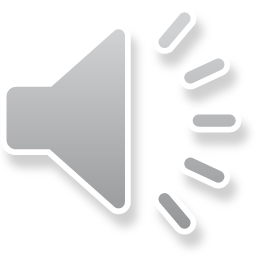 Funnel Model
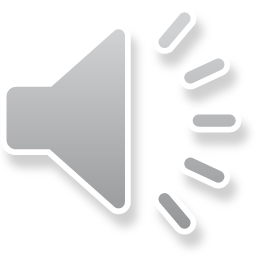 The Criminal Justice Wedding Cake
Four layers to the wedding cake
Top layer (celebrated cases)
Second layer (serious felonies)
Third layer (not-so-serious felonies)
Fourth layer (misdemeanors)
What decides whether a case lands in the 2nd or 3rd layer?
Victim-offender relationship
Offense seriousness
Prior record of defendant
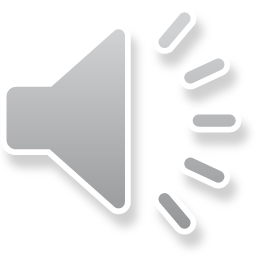 Wedding Cake Model
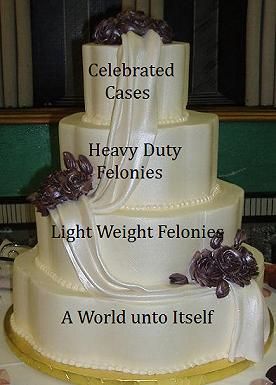 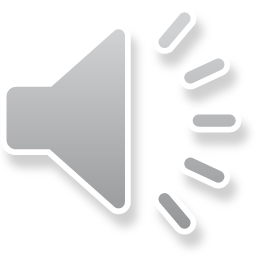 Political Perspectives
There are various political perspectives on crime control in America
Think in terms of a left-right continuum
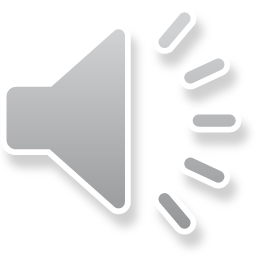 Liberals and Conservatives
The liberal perspective resembles the due process perspective, favors rights and liberties.
The conservative perspective resembles the crime control perspective.
Can be overlap between the two and middle of the roaders.
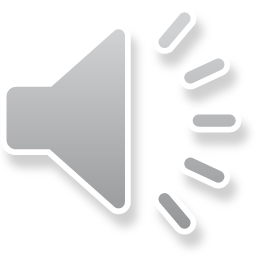 Causes of Crime
Conservatives believe
Crime is a product of individual choice (Choice Theory)
People weigh costs and benefits of crime
People make rational choices
Deterrence is possible
Hard-line liberals believe the exact opposite
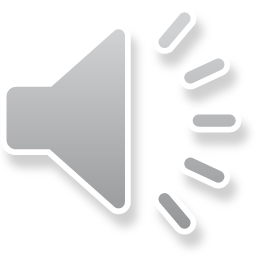 Consequences of Crime for Society
Conservatives think
Crime offends moral fabric of society 
Several “victimless” crimes are amoral
Conservatives and liberals both feel crime offends moral fabric of society.
General consensus over what is right versus what is wrong.
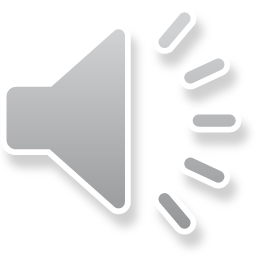 What Should Be Done About Crime?
Conservatives favor deterrence policies
They also prefer
Getting tough with criminals
More criminal justice spending
Tougher sanctions
Putting many offenders behind bars
Liberals favor the opposite
Treatment
Rehabilitation
Feel crime caused by environmental issues (product of an unfair society) of offender.
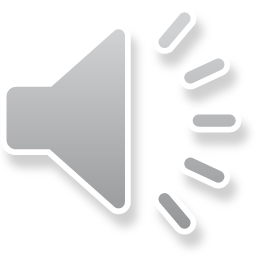 Conflict/Radical Perspective
Language of capitalism pervades conflict thinking
Marxism
Bourgeoisie (small controlling class)
Proletariat (oppressed masses)
Crime occurs because it is defined as such
Crime deflects attention from real problems
Conflict thinkers love socialism
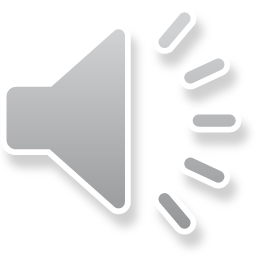 Crime Control and Revenue Generation
Which is prioritized more by the criminal justice system, crime control or revenue generation?
Why revenue generation might win out
Many people enjoy their livelihood because of crime (law enforcement, courts, corrections).
Private businesses benefit from crime (ex, security companies, private prisons. Etc.)
Public agencies have to deal with resource limitations, need funding sources.
Question- is the justice system to focused on revenue generation and perpetuation of the system at expense of crime control? Do we want programs to work?
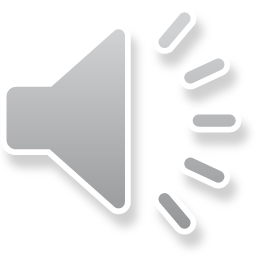 [Speaker Notes: The essence of conflict theory is best epitomized by the classic "pyramid structure" in which an elite dictates terms to the larger masses. All major social structures, laws, and traditions in the society are designed to support those who have traditionally been in power, or the groups that are perceived to be superior in the society according to this theory. Conflict theorists would argue that all groups in society are born from conflict. An example might be that of labor unions, which are developed to fight for the interests of workers, whereas trade organizations are made to fight for the interests of the moneyed classes. This theory of groups is opposed to functionalism in which each of these groups would play a specific, set role in society. In functionalism, these groups cooperate to benefit society whereas in conflict theory the groups are in opposition to one another as they seek to better their masters.

"It is in the interests of those who have wealth to keep and extend what they own, whereas it is in the interests of those who have little or no wealth to try to improve their lot in life."[1] This can also be expanded to include any society's morality, and by extension their definition of deviance. Anything that challenges the control of the elite will likely be considered "deviant" or "morally reprehensible." The theory can be applied on both the macro level (like the U.S. government or Soviet Russia, historically) or the micro level (a church organization or school club). In summary, conflict theory seeks to catalog the ways in which those in power seek to stay in power.
In understanding conflict theory, competition between social classes plays a key part. The following are four primary assumptions of modern conflict theory:
Competition: Competition over scarce resources (money, leisure, sexual partners, and so on) is at the heart of all social relationships. Competition rather than consensus is characteristic of human relationships.
Structural inequality: Inequalities in power and reward are built into all social structures. Individuals and groups that benefit from any particular structure strive to see it maintained.
Revolution: Change occurs as a result of conflict between social class's competing interests rather than through adaptation. It is often abrupt and revolutionary rather than evolutionary.
War: Even war is a unifier of the societies involved, as well as war may set an end to whole societies.]
Politics and Ivory Towers
Policymakers think about
Quick fixes
Cost
Political opposition, re-election
Reelection and claiming credit
Attempt to manipulate risks of crime, not so much actual causes (family conflict, economic, inconsistent discipline, etc.)
Academics
Think in terms of root causes, crime causes are environmental (family conflict, unemployment, etc).
Can offer suggestions that don’t have a prayer of succeeding in the real world.
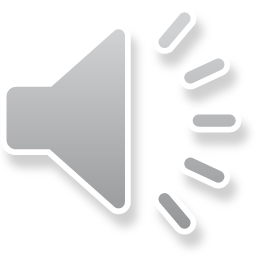 Goals of Crime Control
People feel strongly that some goals are more important than others
Goals of crime control include
Deterrence
Retribution
Incapacitation
Rehabilitation
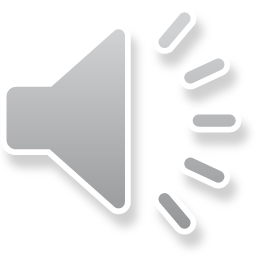 Deterrence
Deterrence is concerned with discouraging criminal behavior, tough sanctions will prevent crime.
There are two methods of viewing deterrence
General and specific 
Absolute and marginal- collective actions of system deter crime and incremental changes of the system, such as hiring more officers, can prevent crime.
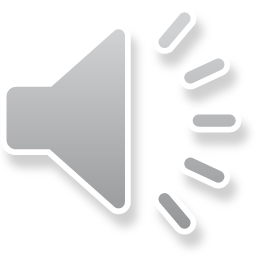 Retribution
Retribution is concerned with
Punishment according to severity of crime.
Payback
Giving offenders their “just deserts”
Problem- concern for current criminal behavior, not future, what happens when they get out of prison?
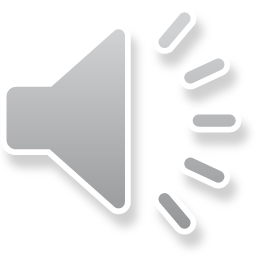 Incapacitation
Incapacitation amounts to removing criminals from society (jail, home confinement, etc.)
By removing criminal element society will be safer (has increased imprisonment led to decrease in crime?).
Costly to jail everyone, does not focus on what happens when released from prison.
Also, can people change through other methods?
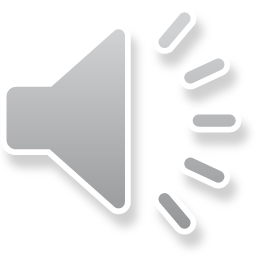 Rehabilitation
Rehabilitation consists of a planned intervention intended to change behavior 
Includes treatment, job training, and cognitive therapy.
It is true not everyone will change, but what do we expect will happen if we do not try?
Other negative, it takes time and money, two things usually in short supply.
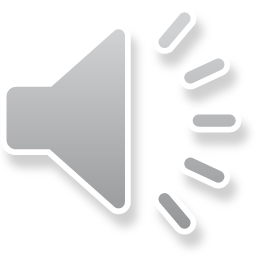 Summary and Conclusions
Summary and conclusions for Chapter 2.
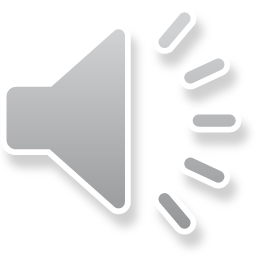